Desarrollo de  un Sistema de Control Escolar para la Escuela Bilingüe Sangay combinando las metodologías Scrum y Xtreme Programming.
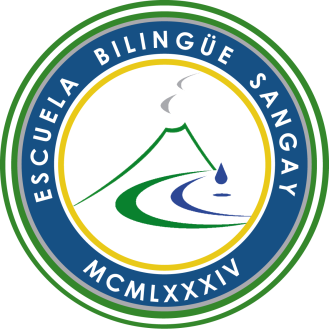 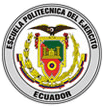 Autores: Ana Lucia Chávez
                 José Tenorio
Director: Ing. César Villacis
Codirector: Ing. Tatiana Gualotuña
Sangolqui, 06 Julio del 2012
Introducción
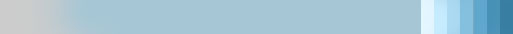 AGENDA
Introducción
Objetivos
Alcance
Problema y solución
Herramientas
Arquitectura
Metodología
Desarrollo del Proyecto
Presentación del sistema
Conclusiones
Recomendaciones
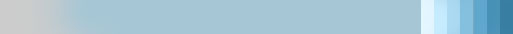 INTRODUCCIÓN
Objetivos
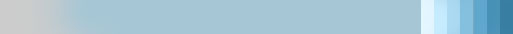 AGENDA
Introducción
Objetivos
Alcance
Problema y solución
Herramientas
Arquitectura
Metodología
Desarrollo del Proyecto
Presentación del sistema
Conclusiones
Recomendaciones
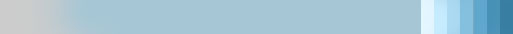 OBJETIVOS
Objetivo general
Desarrollar un Sistema de Control Escolar para la Escuela Bilingüe Sangay combinando las metodologías SCRUM con Xtreme Programming, para administrar y controlar la información de los estudiantes de forma automatizada por el usuario final.
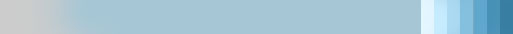 OBJETIVOS
Objetivos específicos
[Speaker Notes: Reducir el tiempo promedio en los procesos de inscripción y matriculación a los estudiantes, a fin de disminuir los costos del tiempo del personal administrativo dedicado a estas tareas. 

Disminuir la cantidad de reclamos realizados por mal cálculo de las notas y promedios

Diseñar un sistema que sea amigable, eficiente y fácil de acceso en su manejo. 

Tener trazabilidad en la información correspondiente a la inscripción, matrícula y calificaciones de los alumnos]
Alcance
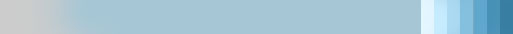 AGENDA
Introducción
Objetivos
Alcance
Problema y solución
Herramientas
Arquitectura
Metodología
Desarrollo del Proyecto
Presentación del sistema
Conclusiones
Recomendaciones
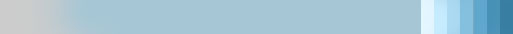 ALCANCE
Módulos
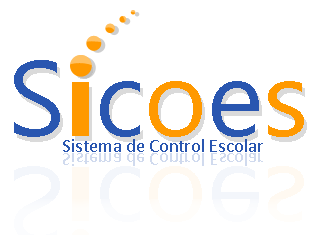 Problema y solución
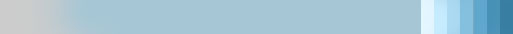 AGENDA
Introducción
Objetivos
Alcance
Problema y solución
Herramientas
Arquitectura
Metodología
Desarrollo del Proyecto
Presentación del sistema
Conclusiones
Recomendaciones
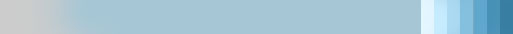 PROBLEMA
DEFINICIÓN DEL PROBLEMA
En la escuela Bilingüe Sangay no existe un registro digitalizado de notas, lista de estudiantes, evaluaciones, exámenes finales, lo que ha generado un problema en la obtención de la información, pues el manejo manual  genera errores y malestar en los estudiantes  y padres de familia.
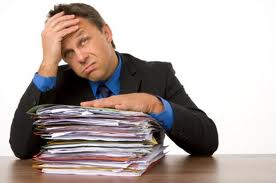 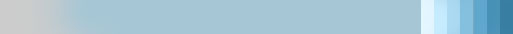 SOLUCIÓN
SICOES SANGAY (Sistema de Control Escolar), es una solución integral que permite a la institución optimizar las operaciones, con la finalidad de simplificar procesos para una mejor labor dentro del plantel, cubriendo las necesidades de información académica y administrativa. Su principal objetivo es centralizar y automatizar los procesos  de matriculación, inscripción, registro de asistencia, registro de notas, etc.
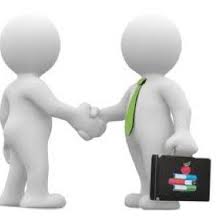 Herramientas
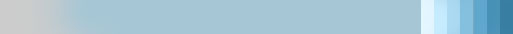 AGENDA
Introducción
Objetivos
Alcance
Problema y solución
Herramientas
Arquitectura
Metodología
Desarrollo del Proyecto
Presentación del sistema
Conclusiones
Recomendaciones
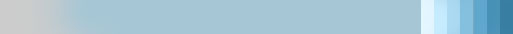 HERRAMIENTAS
ID de Desarrollo
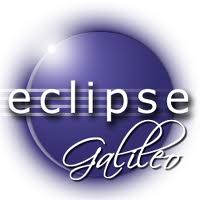 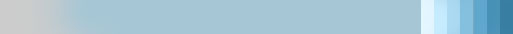 HERRAMIENTAS
Base de Datos
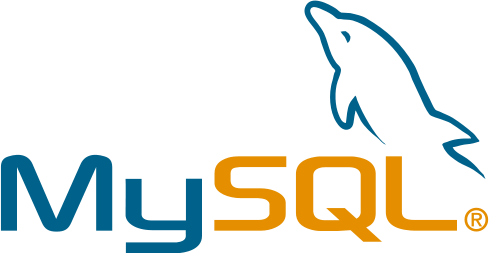 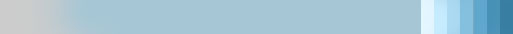 HERRAMIENTAS
Servidor de Aplicaciones
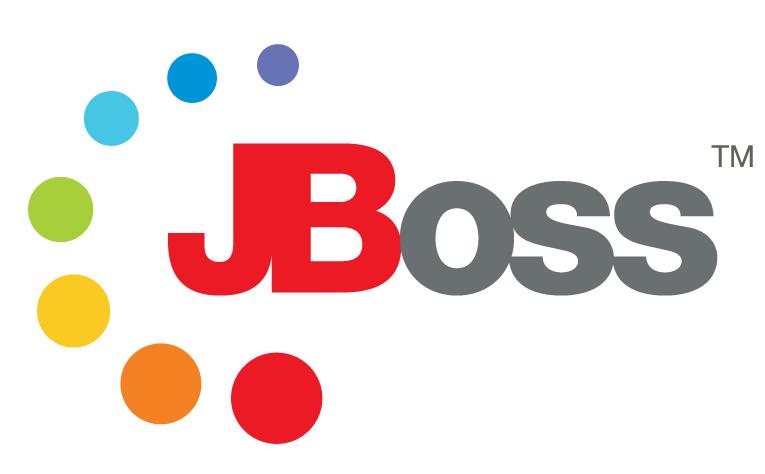 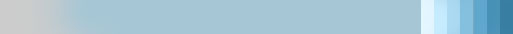 HERRAMIENTAS
Framework
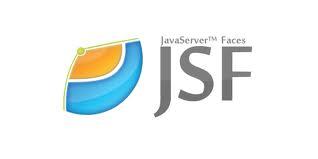 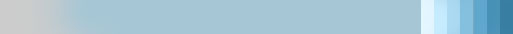 HERRAMIENTAS
Framework
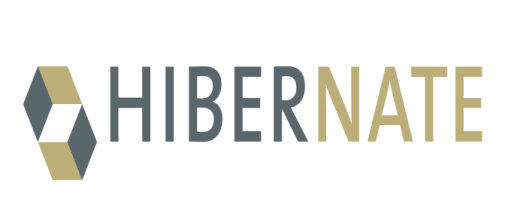 Arquitectura
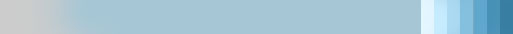 AGENDA
Introducción
Objetivos
Alcance
Problema y solución
Herramientas
Arquitectura
Metodología
Desarrollo del Proyecto
Presentación del sistema
Conclusiones
Recomendaciones
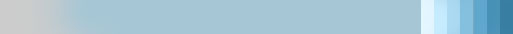 ARQUITECTURA
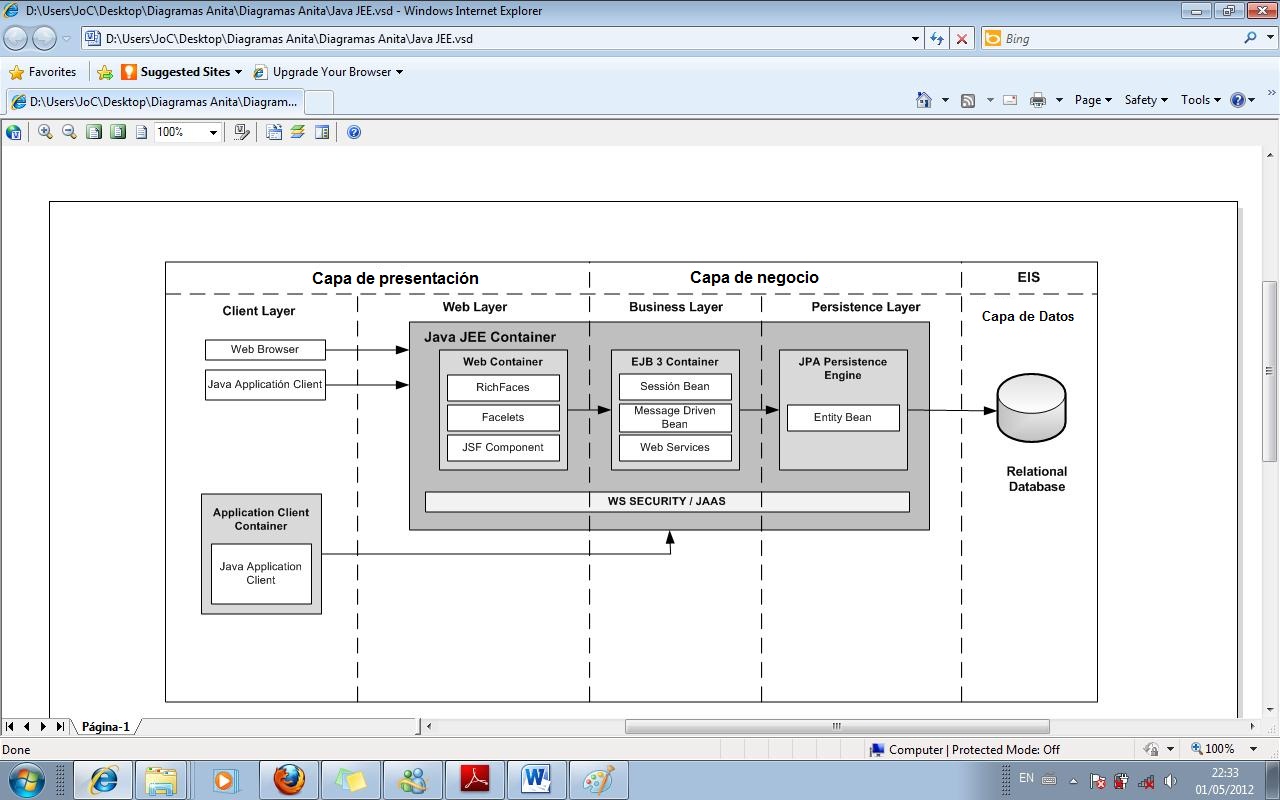 Metodología
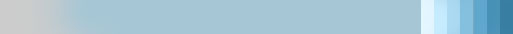 AGENDA
Introducción
Objetivos
Alcance
Problema y solución
Herramientas
Arquitectura
Metodología
Desarrollo del Proyecto
Presentación del sistema
Conclusiones
Recomendaciones
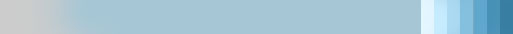 METODOLOGÍA SCRUM
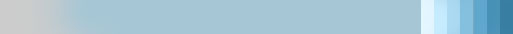 ROLES SCRUM
Solo existen tres roles dentro de Scrum
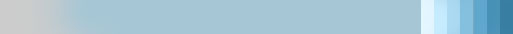 Dueño del Producto
Dueño del Producto
Scrum Master
Equipo
Representa a todos los interesados en el producto final.
Marca las prioridades del producto
Lleva el control de las estimaciones
Definir la funcionalidad del producto
Decidir las fechas de liberación y el contenido (release)
Aceptar o rechazar el producto
1
2
3
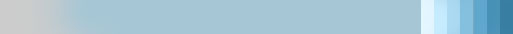 Scrum Master
Scrum Master
Dueño del Producto
Equipo
Responsable del proceso de Scrum.
Incorporación de Scrum en la cultura de la organización.
Asegura el cumplimiento de los roles y responsabilidades.
Formación y entrenamiento en el proceso.
1
2
3
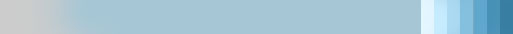 Scrum Team
Equipo
Dueño del Producto
Debe transformar las tareas del Sprint Backlog en un incremento de funcionalidad en el software.
Desarrollar el producto con calidad.
Auto-gestionado
Auto-organizado.
Multi-funcional
No mayor a ocho elementos.
Scrum Master
1
2
3
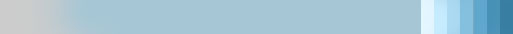 Artefactos Scrum
Scrum define una pequeña cantidad de artefactos para el seguimiento del proyecto y control de las actividades asociadas al sprint.
[Speaker Notes: Product Backlog
Mantenido y priorizado por el Product Owner
Documento dinámico que incorpora constantemente las necesidades del sistema
Se mantiene durante todo el ciclo de vida

Sprint Backlog
Es recomendable que las tareas tengan una duración entre 4 y 16 hrs., en caso de tareas mayores deben intentar descomponerse en sub-tareas de ese rango de tiempo.

Grafica de Progreso

Es una herramienta para gestionar y seguir el trabajo de cada sprint y representa gráficamente el avance del sprint]
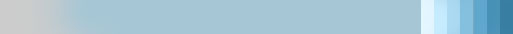 Reunión de Planificación del Sprint
Reunión de Planificación del Sprint
Reunión de Revisión del Sprint
Reunión Scrum
Reunión que se realiza al inicio del ciclo Sprint.
Se hace conjuntamente con el Propietario del producto el Scrum Master y el equipo Scrum.
Seleccionar qué trabajo se hará.
1
2
3
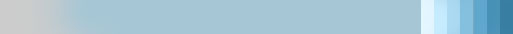 Reunión Scrum
Reunión Scrum
Reunión de Planificación del Sprint
Reunión de Revisión del Sprint
Reunión diaria, informal, interactiva, ágil de no mas de 30 minutos.
Primera actividad del día
Todos los miembros del equipo acuden
Que trabajo se ha realizado desde la reunión anterior.
Trabajo que se va a hacer hasta la próxima reunión.
Impedimentos que deben solventarse para proseguir con el trabajo.
1
2
3
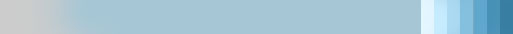 Sprint Review
Reunión de Revisión del Sprint
Reunión de Planificación del Sprint
Se realiza al final de cada Sprint.
Revisar el trabajo que fue completado y no completado.
Presentar el trabajo completado a los interesados (“demo”).
Reunión Scrum
1
2
3
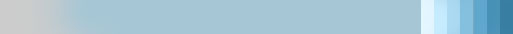 METODOLOGÍA XP
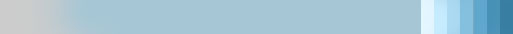 PRACTICAS XP
Practicas XP que se usaron en el desarrollo del proyecto
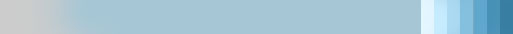 Diseño Simple
Implementar la solución más simple que pueda funcionar
La complejidad innecesaria y el código extra debe ser removido inmediatamente
No agregar nuevas funcionalidades antes de que sean agendadas
Diseño Simple
Pruebas
Programación por Parejas
Integración Continua
Refactorización
1
5
2
3
4
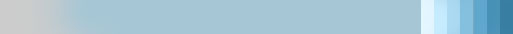 Pruebas - Tests
Pruebas
Diseño Simple
Programación por Parejas
Integración Continua
Refactorización
La producción de código está dirigida por las pruebas unitarias
Las pruebas unitarias son establecidas antes de escribir el código y son ejecutadas constantemente ante cada modificación del sistema 
Otros desarrolladores podrán ver cómo usar el código observando las pruebas
1
2
5
3
4
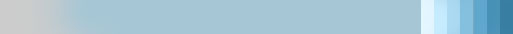 Integración Continua
Integración Continua
Pruebas
Diseño Simple
Cada pieza de código es integrada en el sistema una vez que esté lista. 
Así, el sistema puede llegar a ser integrado y construido varias veces en un mismo día
Es una forma de que todo el mundo esté trabajando con casi la última versión 
Evita o detecta antes los problemas de compatibilidad
Refactorización
Programación por Parejas
1
2
3
5
4
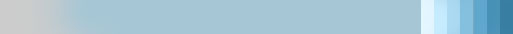 Refactorización
Es una actividad constante de reestructuración del código con el objetivo de remover duplicación de código, mejorar su legibilidad, simplificarlo y hacerlo más flexible para facilitar los posteriores cambios 
Mejora la estructura interna del código sin alterar su comportamiento externo 
Nos ahorra tiempo e incrementa la calidad
Pruebas
Integración Continua
Diseño Simple
Refactorización
Programación por Parejas
1
2
3
4
5
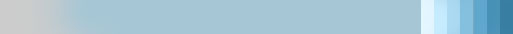 Programación por Parejas
Incrementa la calidad del software sin impactar el tiempo para cumplir lo prometido 
Muchos errores son detectados conforme son introducidos en el código 
Los diseños son mejores y el tamaño del código menor 
Los problemas de programación se resuelven más rápido 
Se posibilita la transferencia de conocimientos de programación entre los miembros del equipo 
Varias personas entienden las diferentes partes del sistema 
Los programadores conversan mejorando así el flujo de información y la dinámica del equipo
Integración Continua
Pruebas
Diseño Simple
Refactorización
Programación por Parejas
1
2
3
4
5
Desarrollo del Proyecto
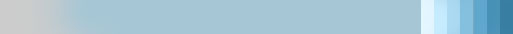 AGENDA
Introducción
Objetivos
Alcance
Problema y solución
Herramientas
Arquitectura
Metodología
Desarrollo del Proyecto
Presentación del sistema
Conclusiones
Recomendaciones
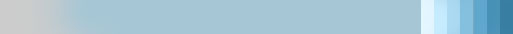 Historias de Usuario
Técnica para especificar los requerimientos.
Son tarjetas de papel.
Debe ser lo suficientemente comprensible y delimitada para que los           programadores puedan implementarla en unas semanas.
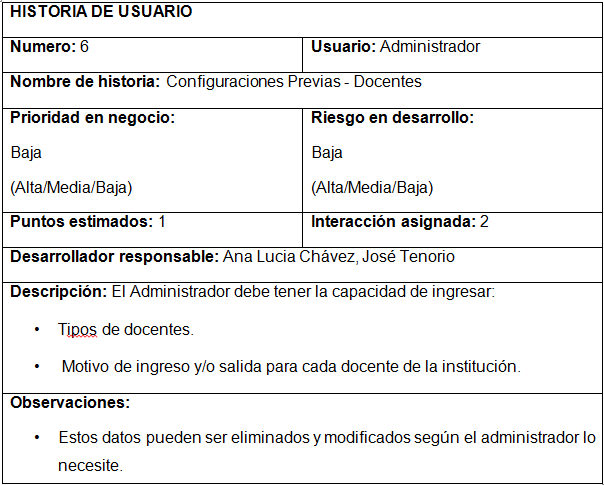 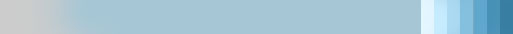 Desarrollo del Proyecto
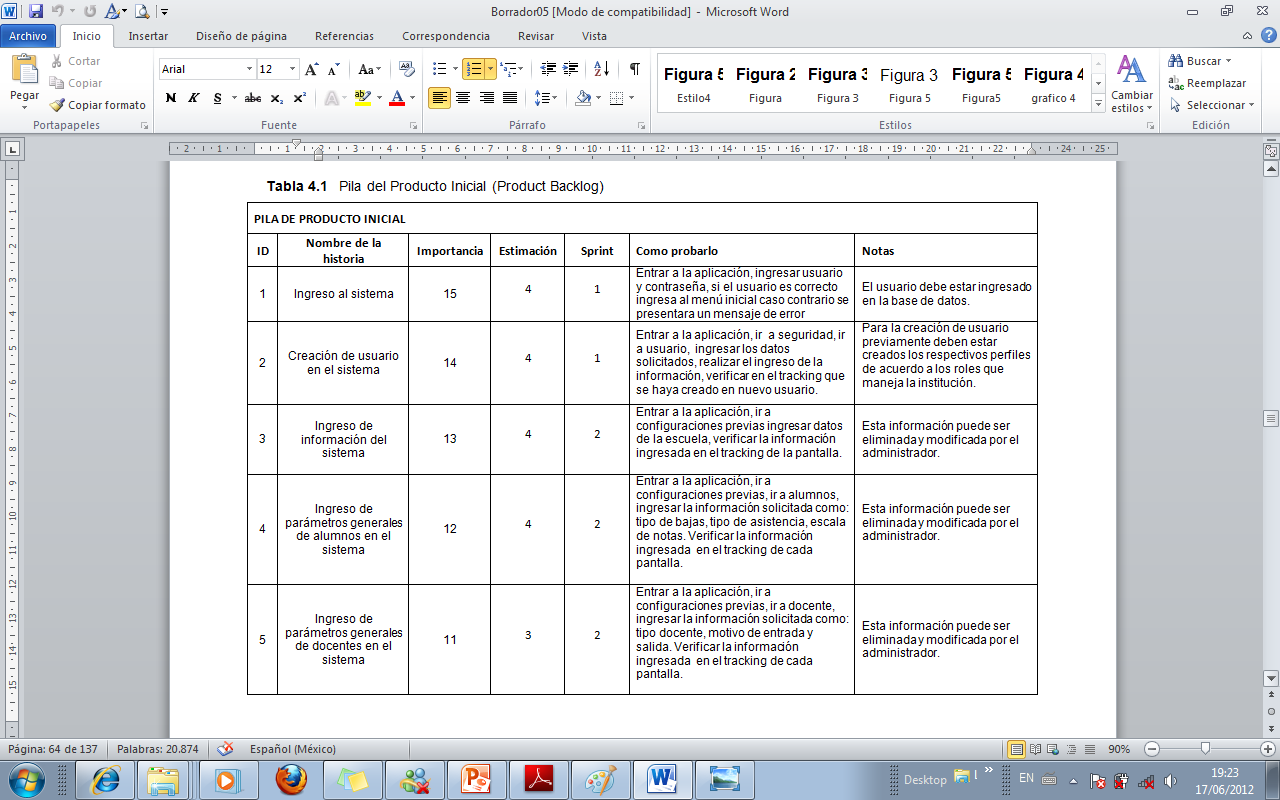 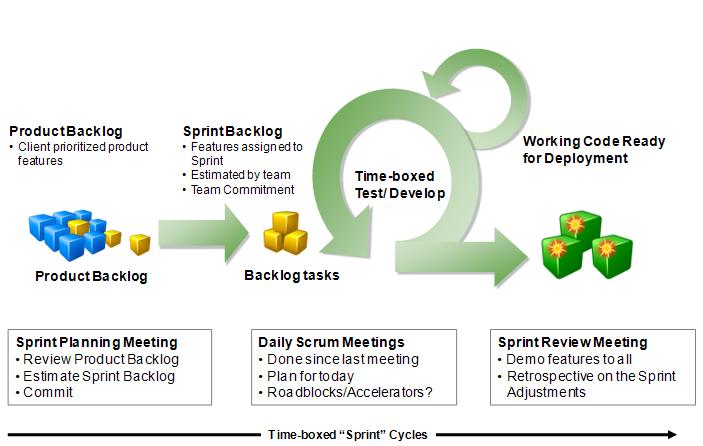 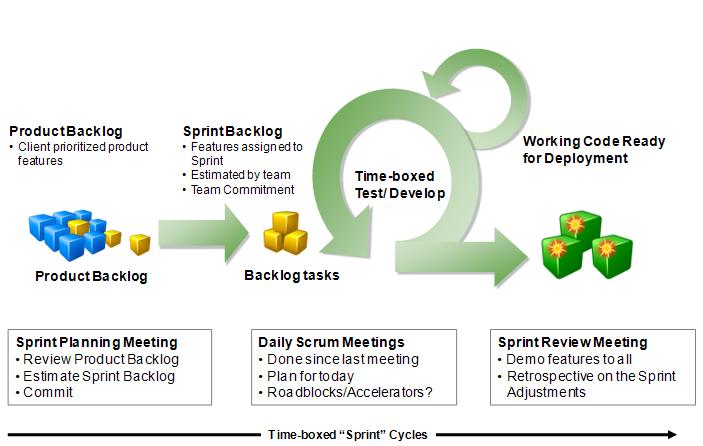 Pila del Producto
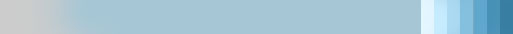 Planificación del Sprint
Planificación del Sprint
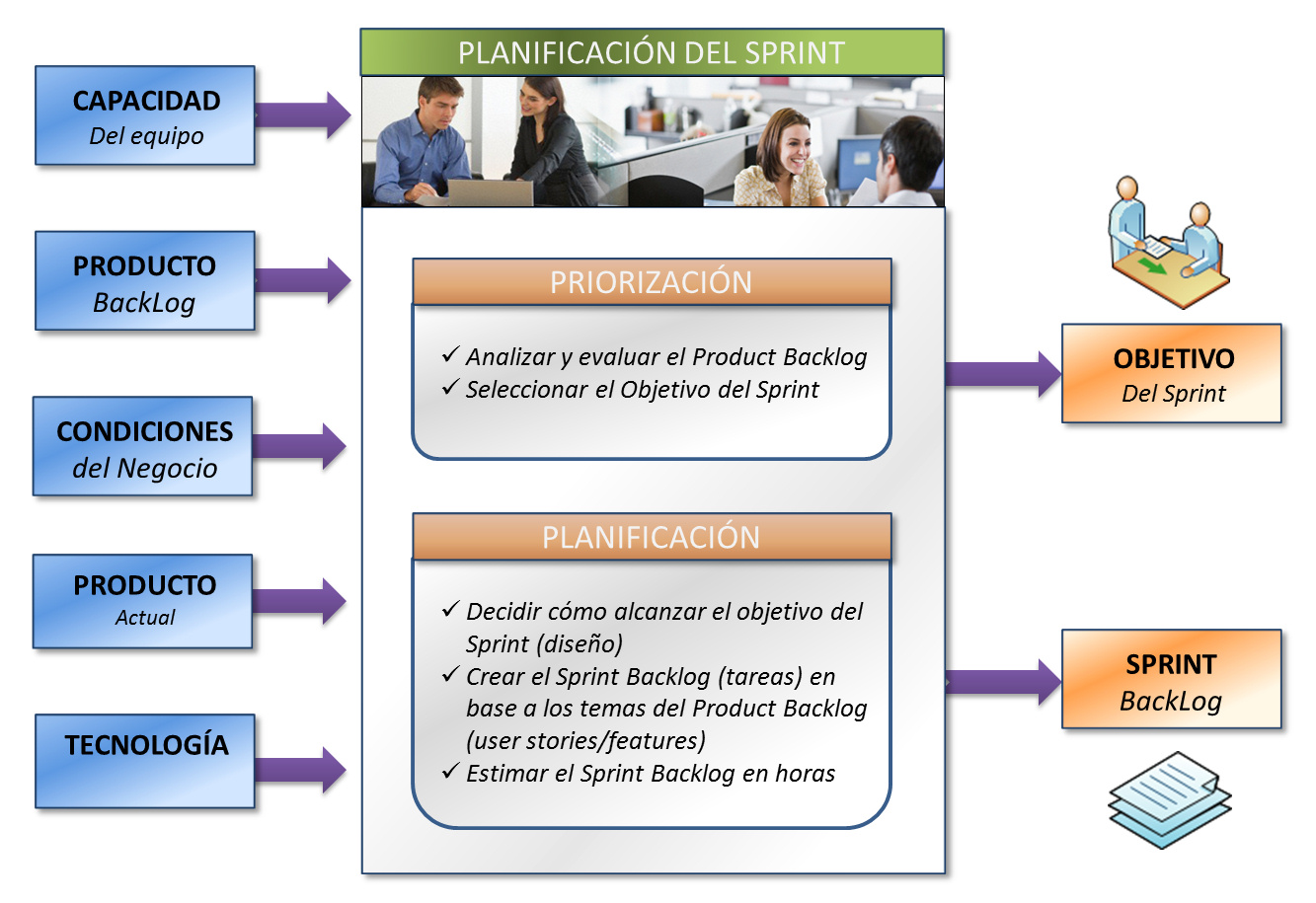 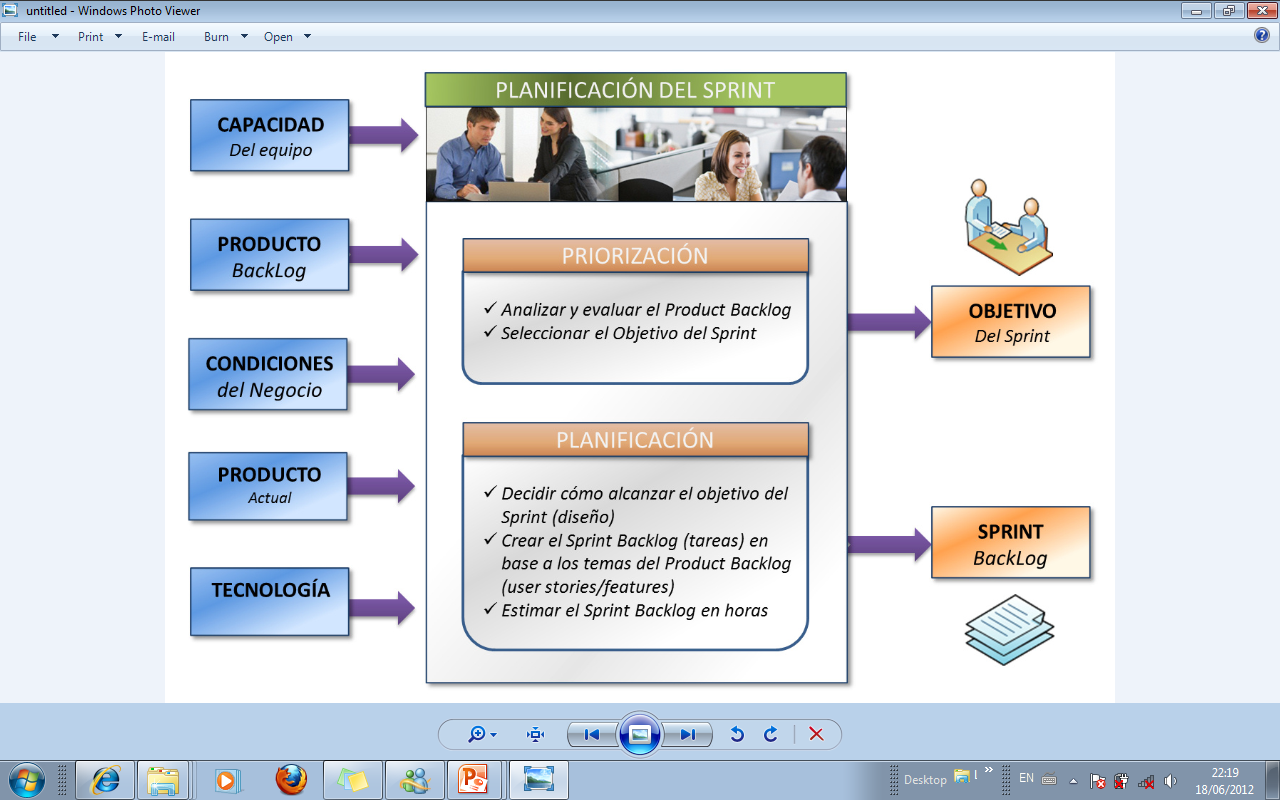 Pila de Producto
Objetivo del Sprint
Analizar y evaluar la Pila de Producto
Seleccionar el objetivo del Sprint
Priorización
Capacidad del Equipo
Tecnología
Planificación
Pila de Tareas
Decidir cómo alcanzar el objetivo del Sprint
Crear la Pila de Tareas en base a los temas  de la Pila de Producto (Historias de usuarios)
Estimar la Pila de Tareas en horas
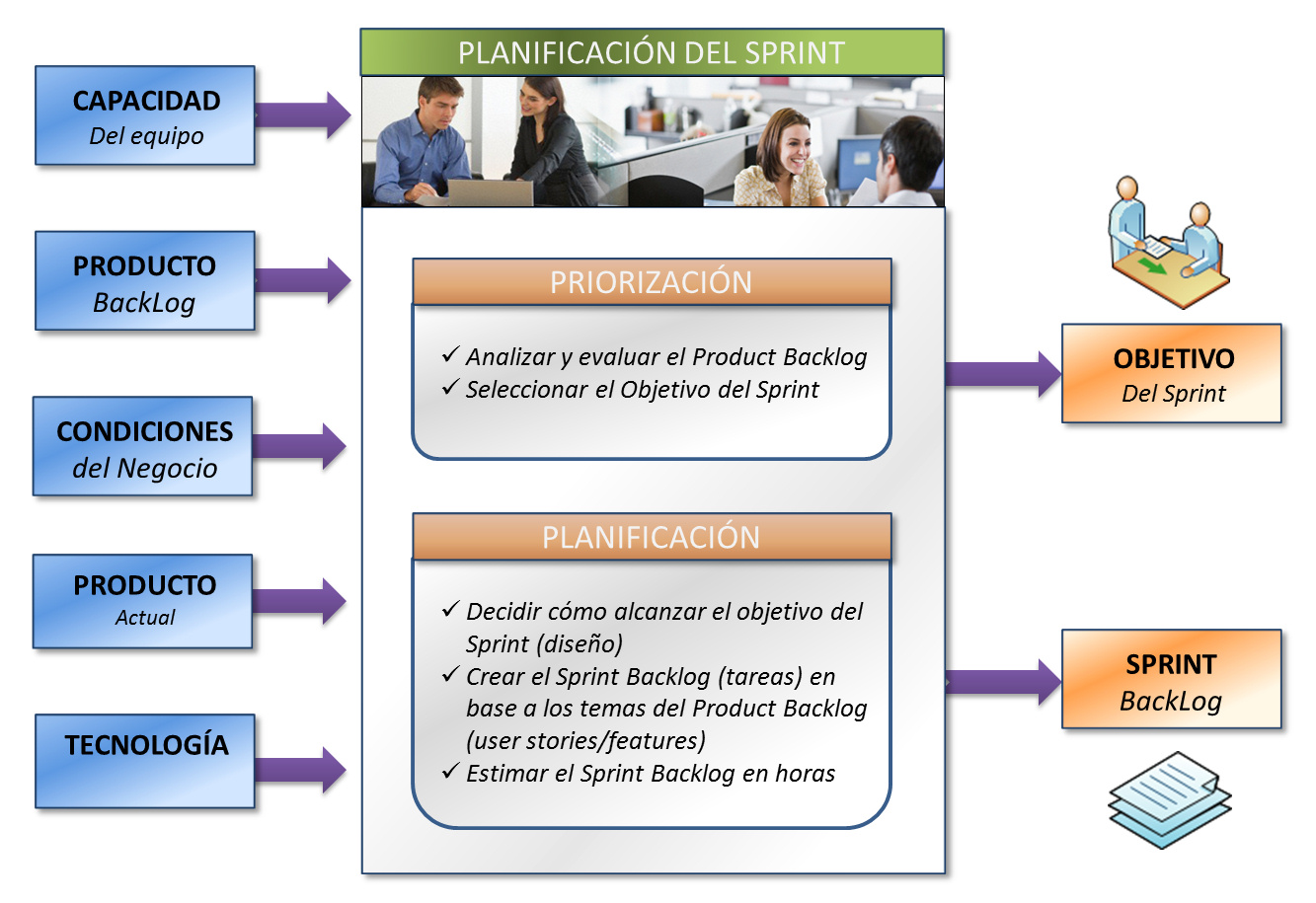 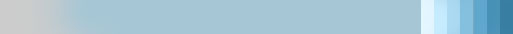 Desarrollo del Proyecto
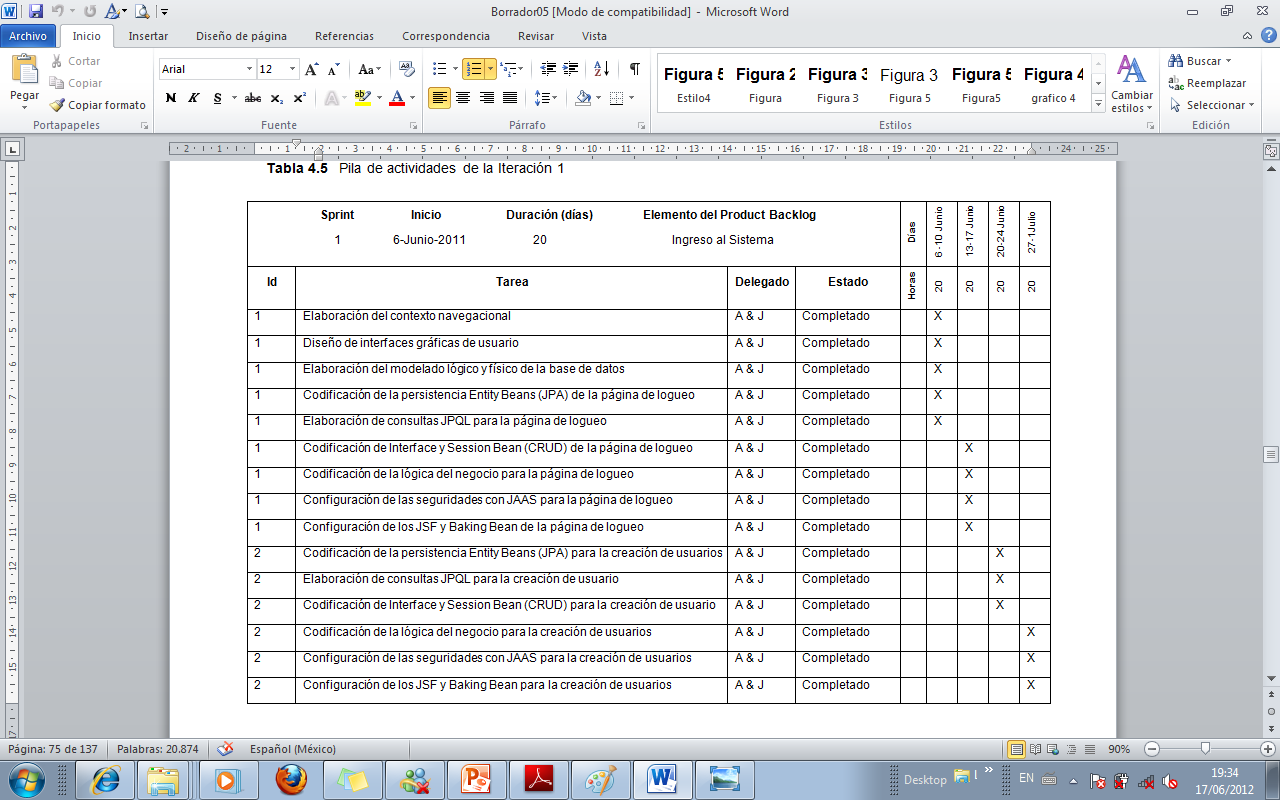 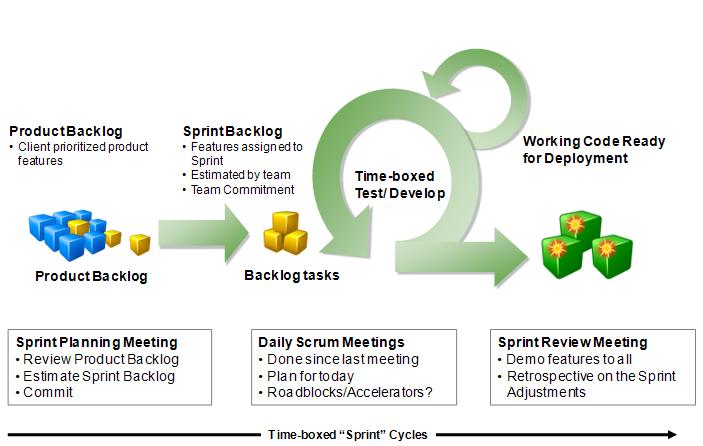 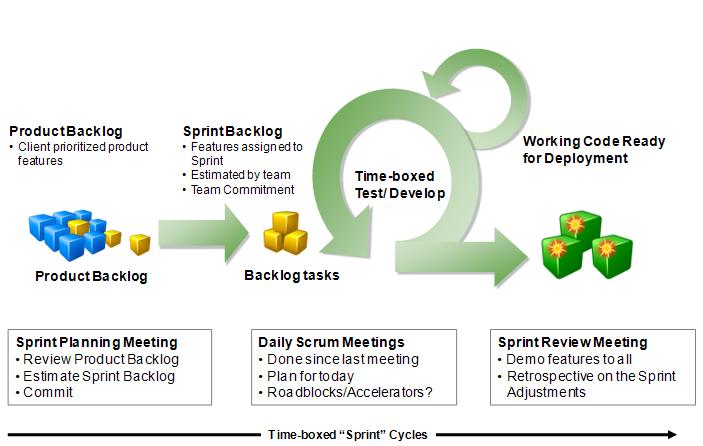 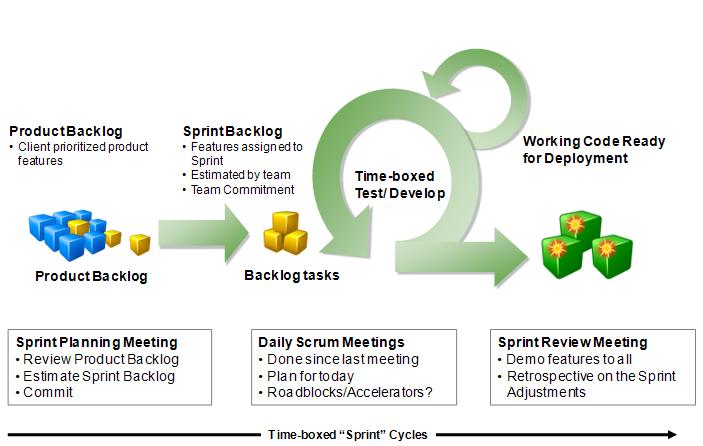 Pila del Producto
Pila de Tareas
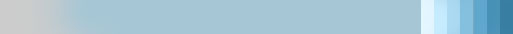 Desarrollo del Proyecto
Sprint
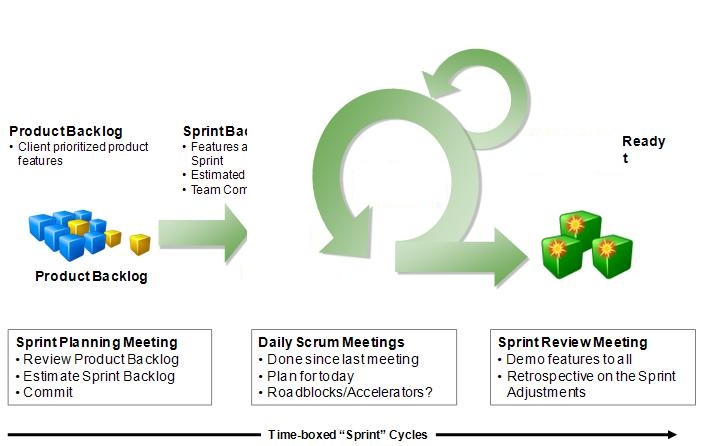 24 
Horas
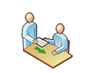 2 a 4 
Semanas
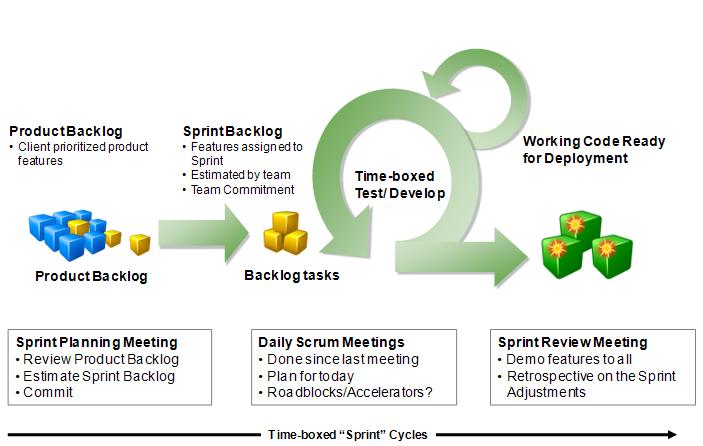 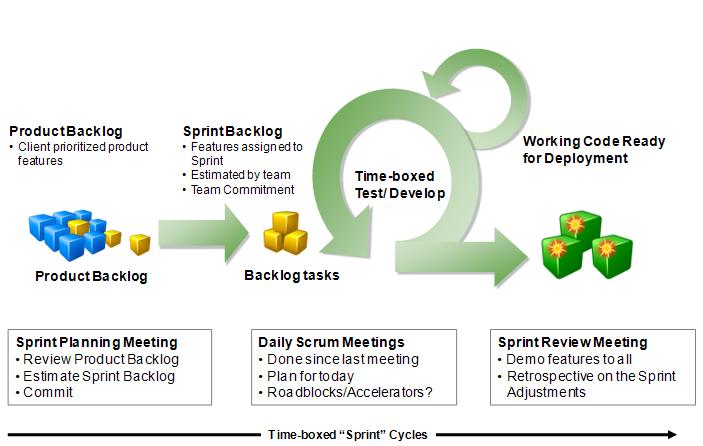 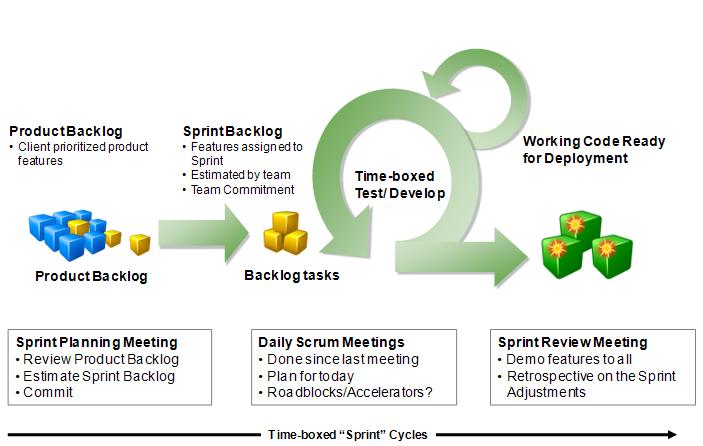 Pila del Producto
Pila de Tareas
Diseño Simple
Testing
Refactorizar
Programación en Parejas 
Integración Continua
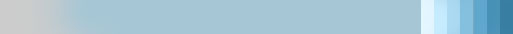 Desarrollo del Proyecto
Pruebas Test Driven Development
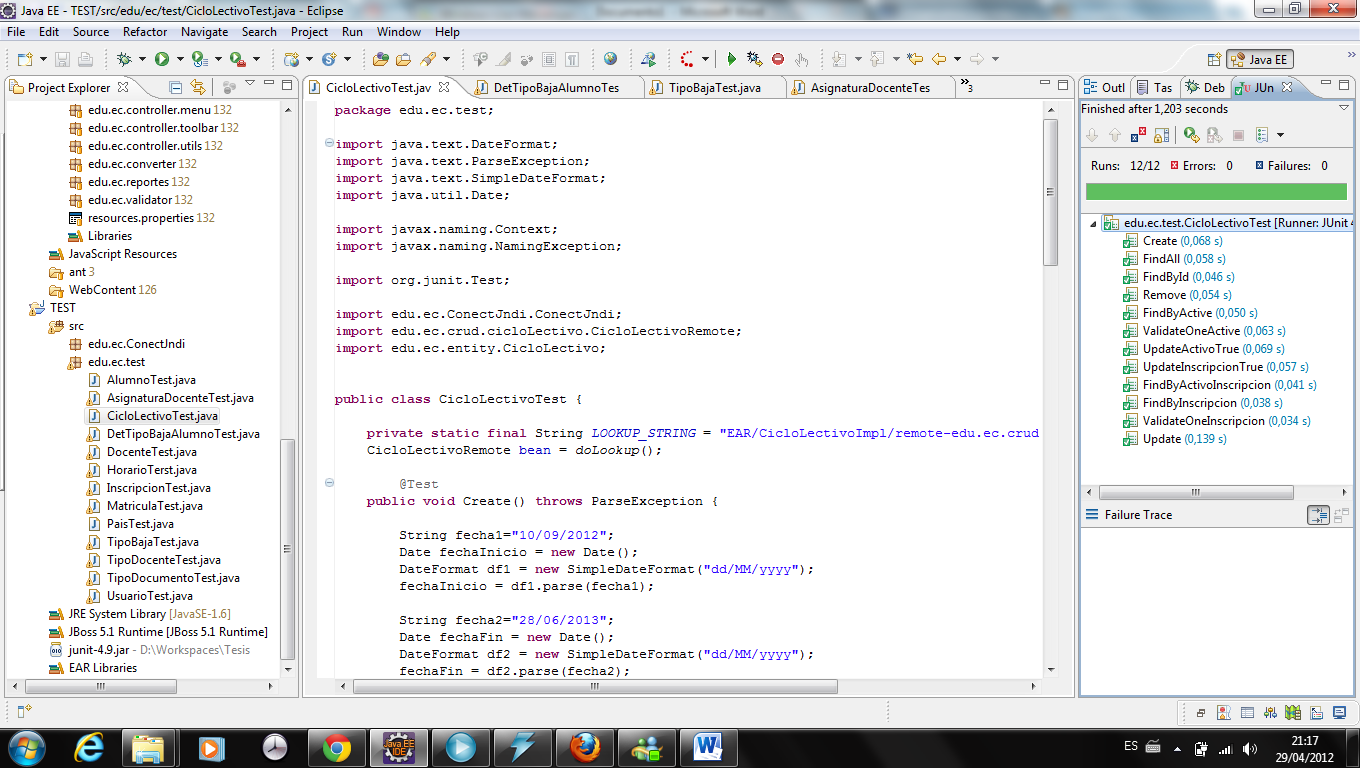 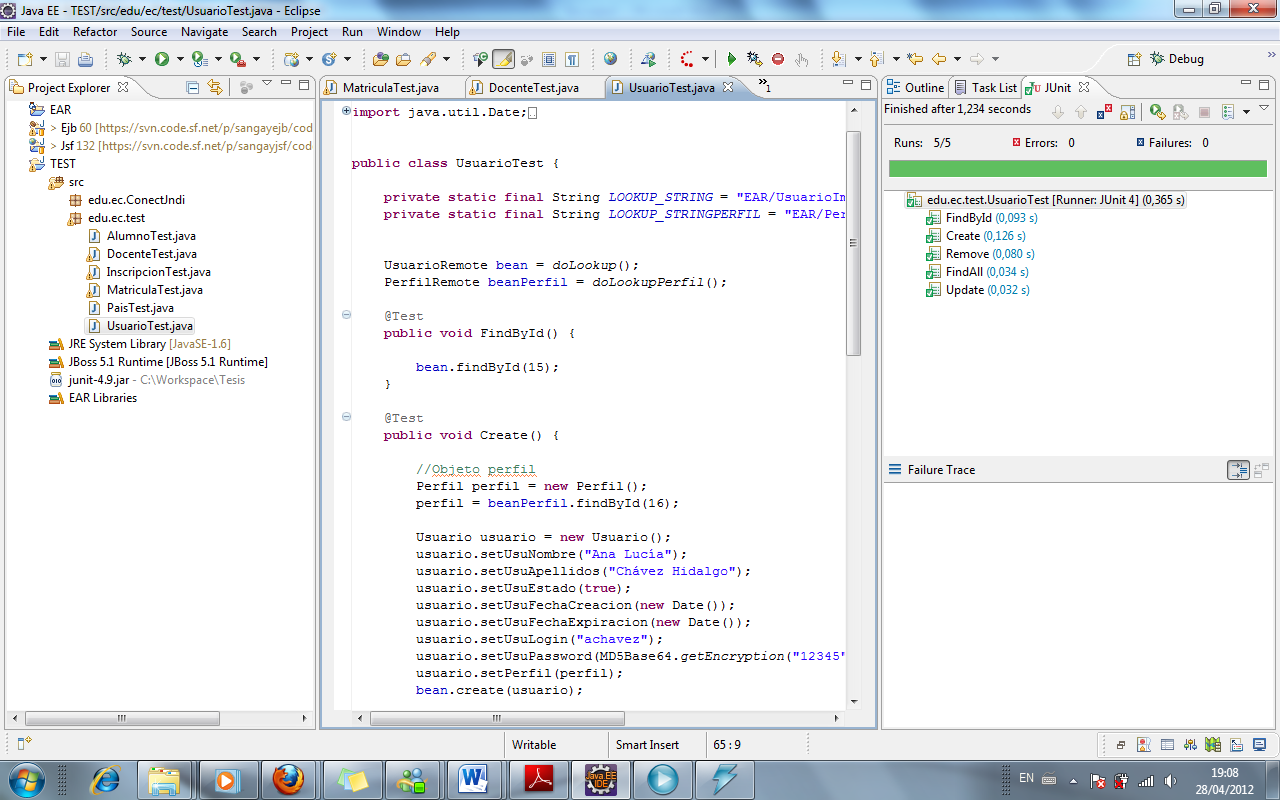 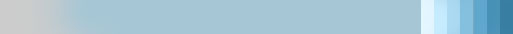 Desarrollo del Proyecto
Sprint
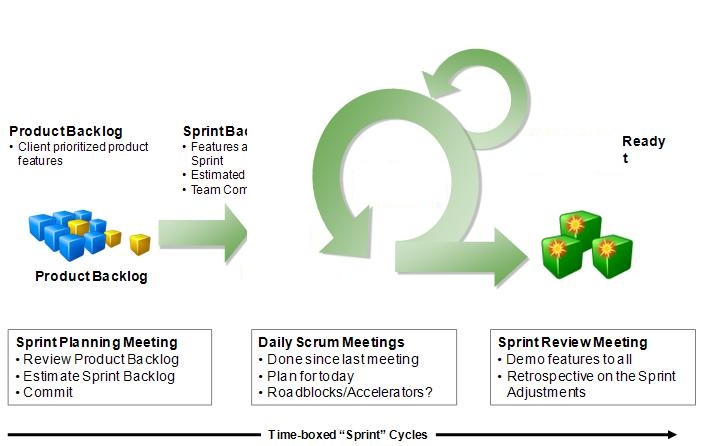 24 
Horas
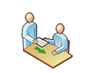 2 a 4 
Semanas
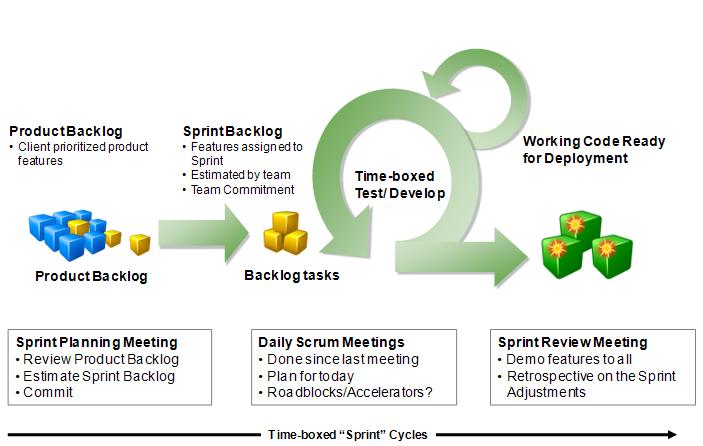 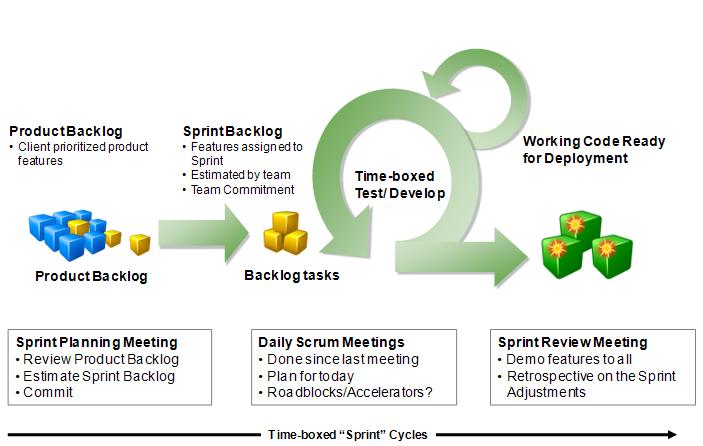 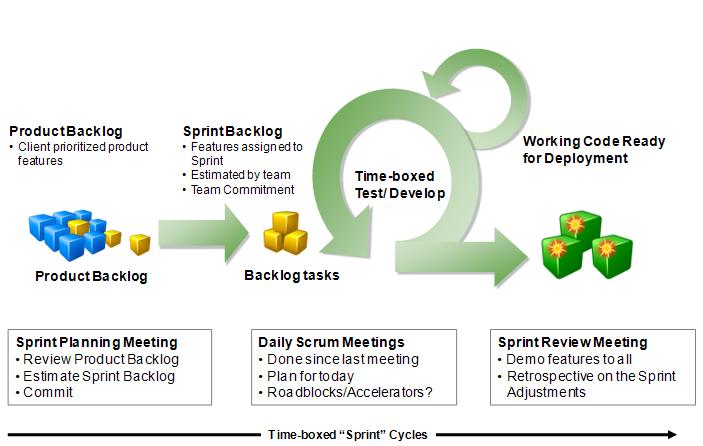 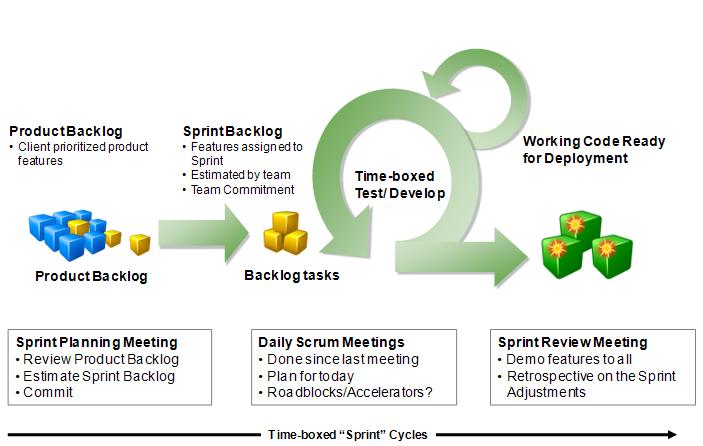 Pila del Producto
Pila de Tareas
Incremento
Diseño Simple
Testing
Refactorizar
Programación en Parejas 
Integración Continua
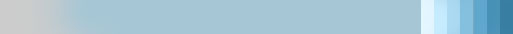 Desarrollo del Proyecto
Modelo entidad relación – Módulo de seguridad
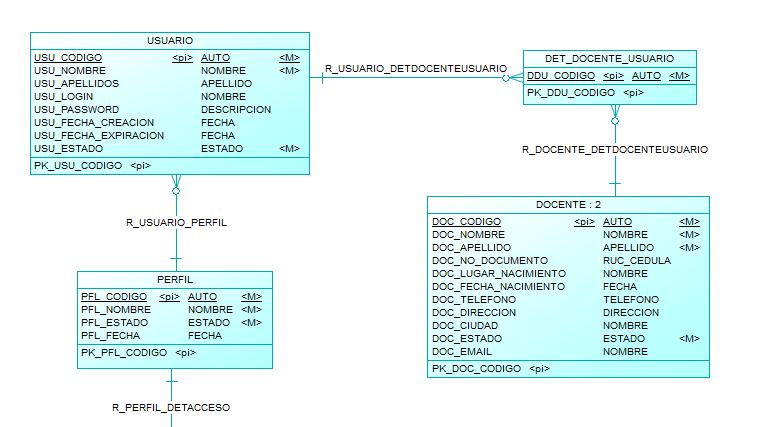 Presentación del sistema
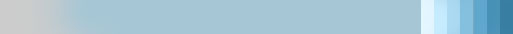 AGENDA
Introducción
Objetivos
Alcance
Problema y solución
Herramientas
Arquitectura
Metodología
Desarrollo del Proyecto
Presentación del sistema
Conclusiones
Recomendaciones
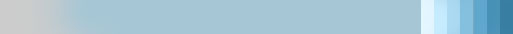 PRESENTACIÓN DEL SISTEMA
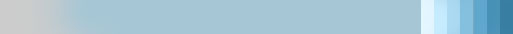 PRESENTACIÓN DEL SISTEMA
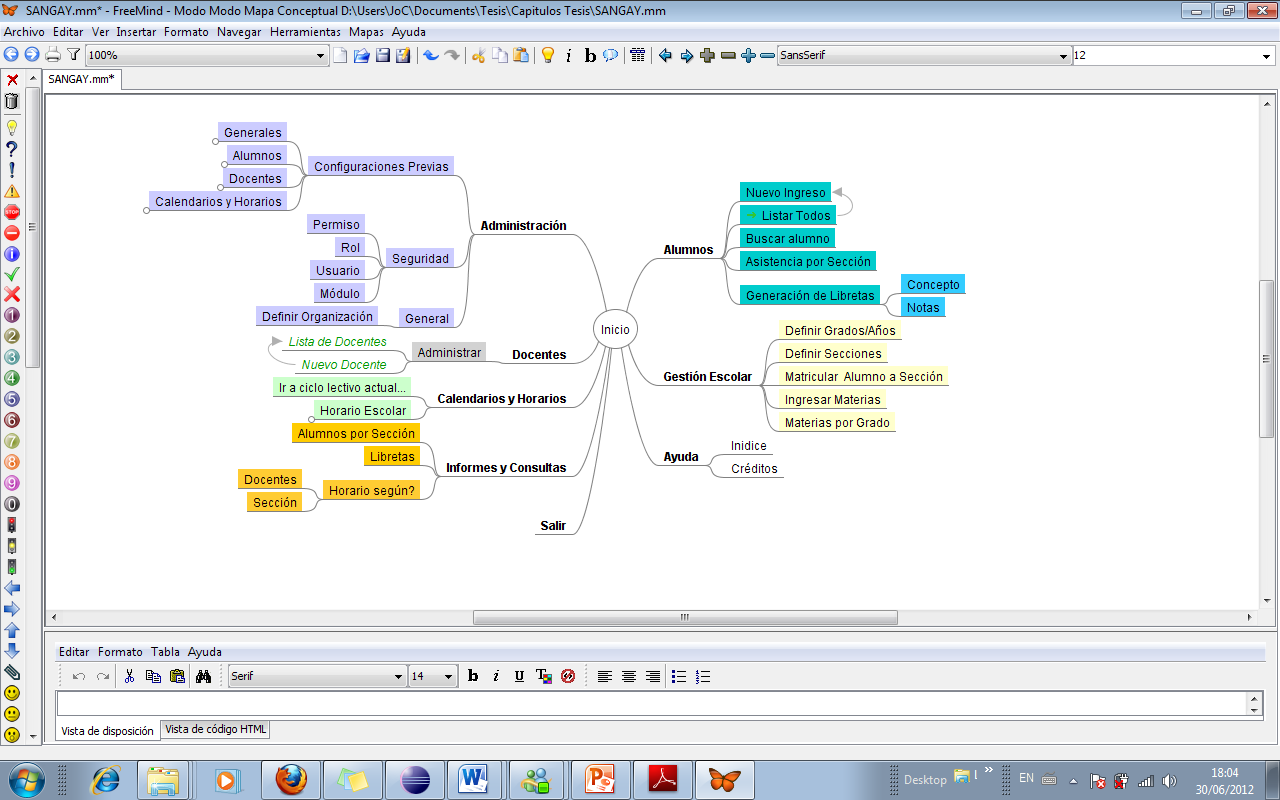 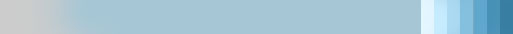 PRESENTACIÓN DEL SISTEMA
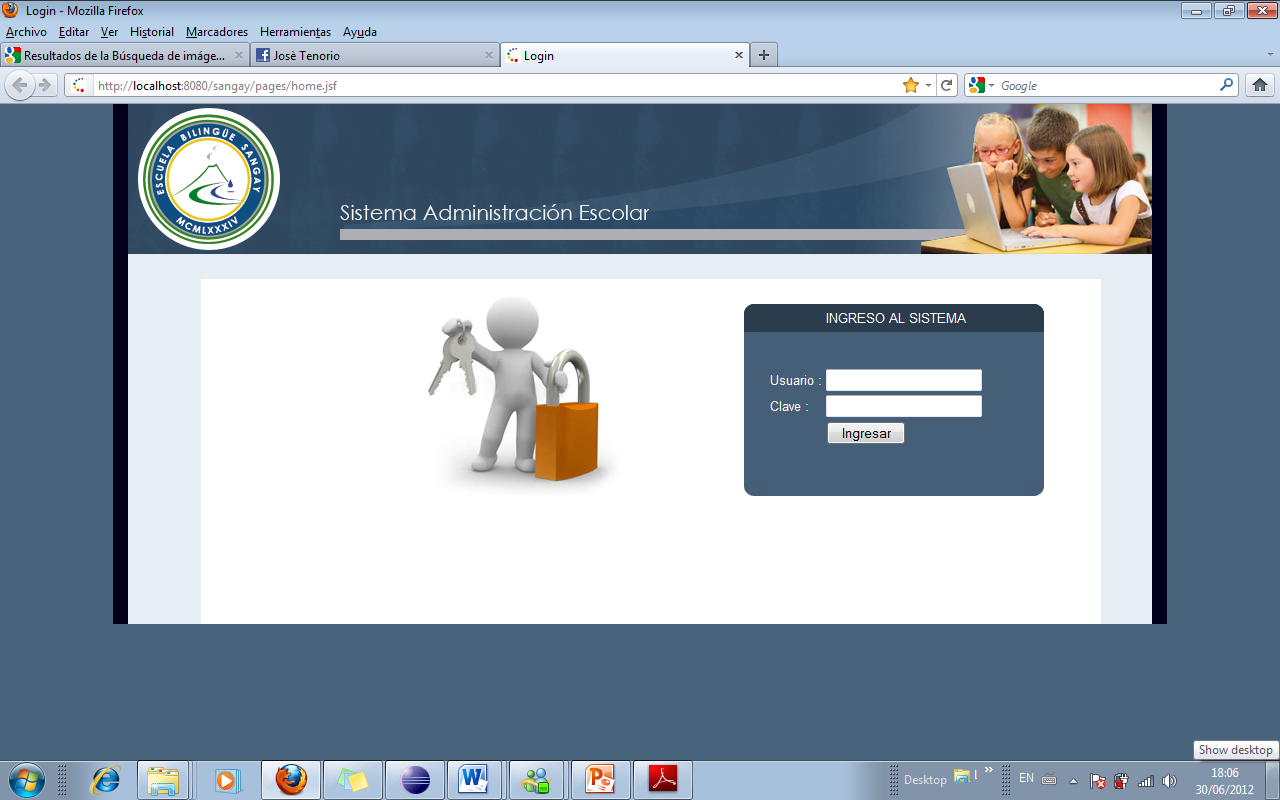 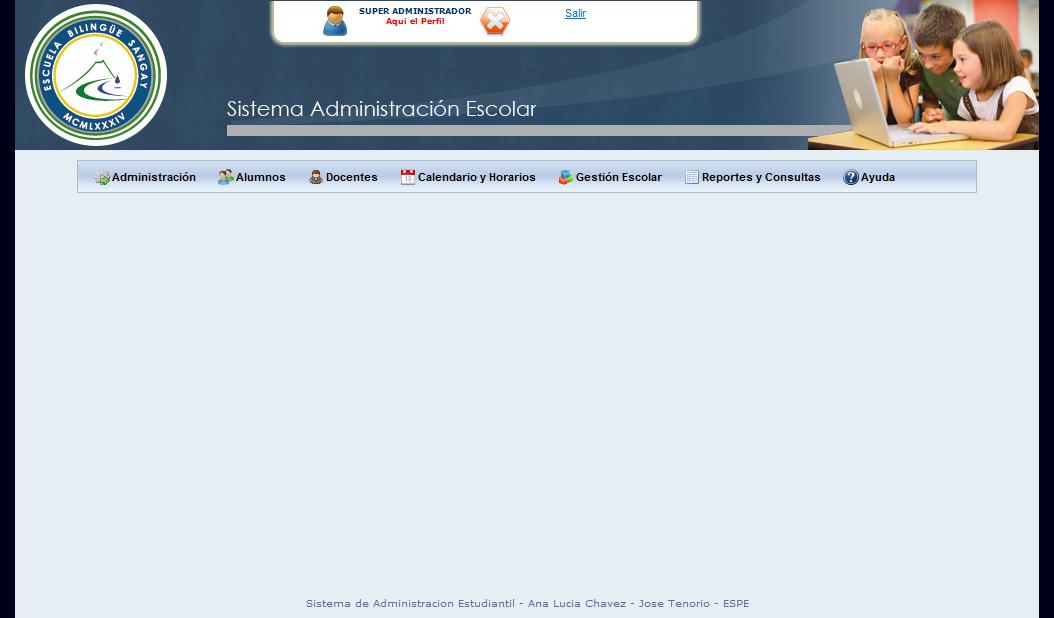 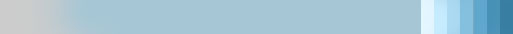 PRESENTACIÓN DEL SISTEMA
Creación de Horario
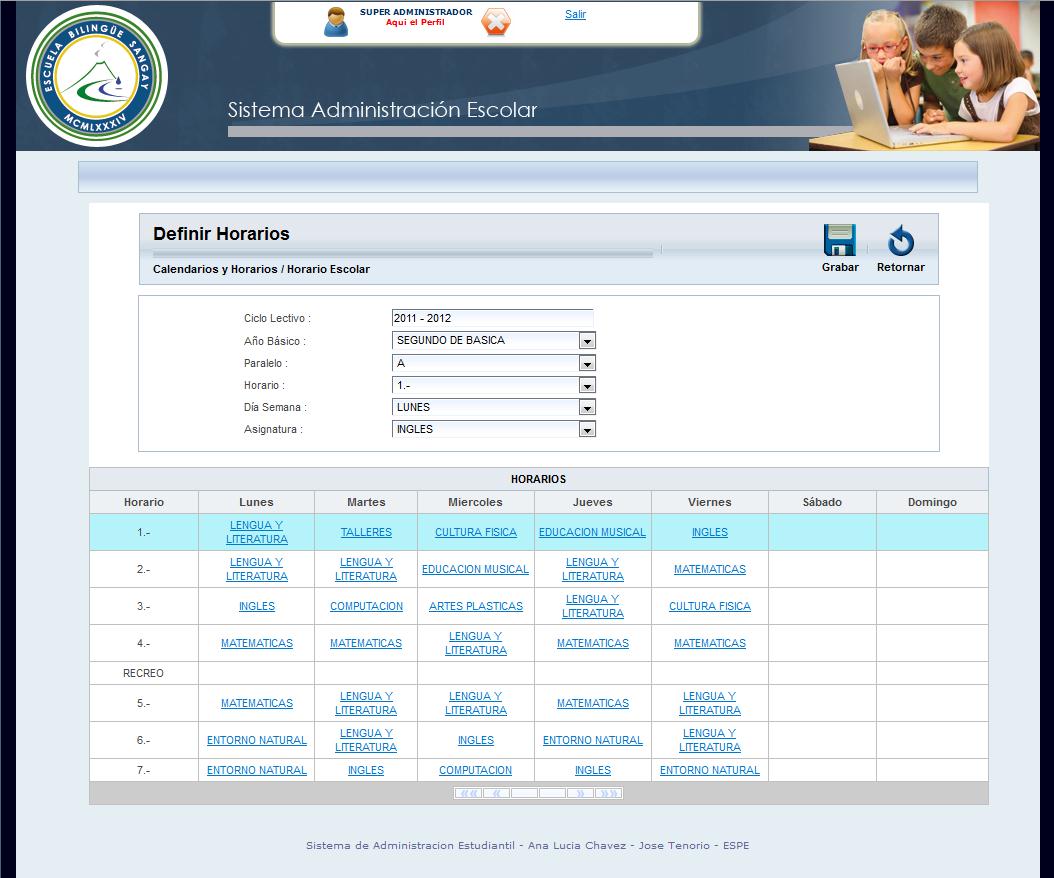 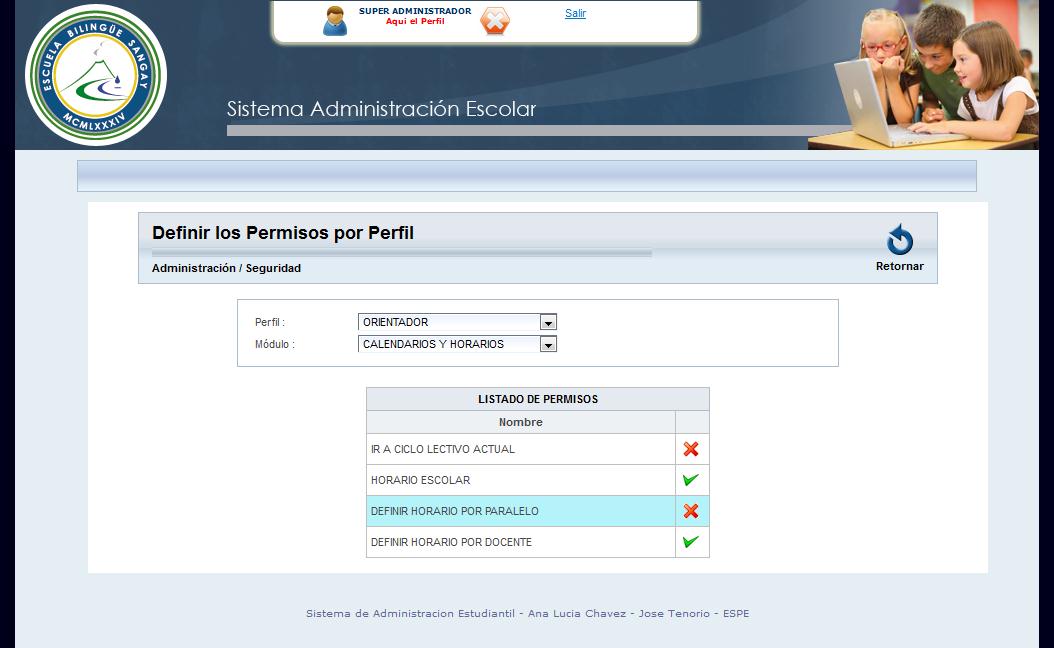 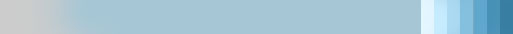 PRESENTACIÓN DEL SISTEMA
Reportes
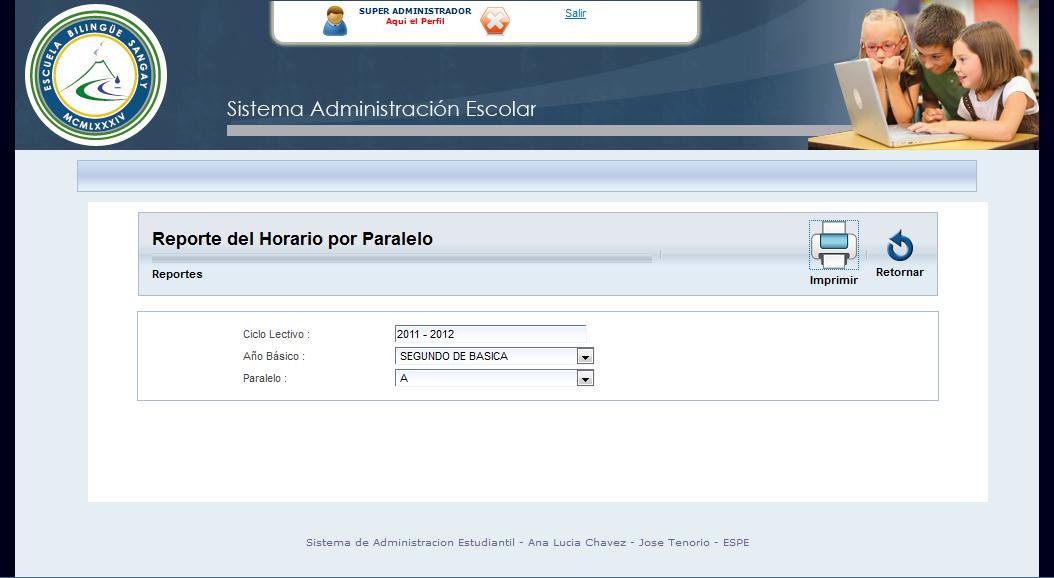 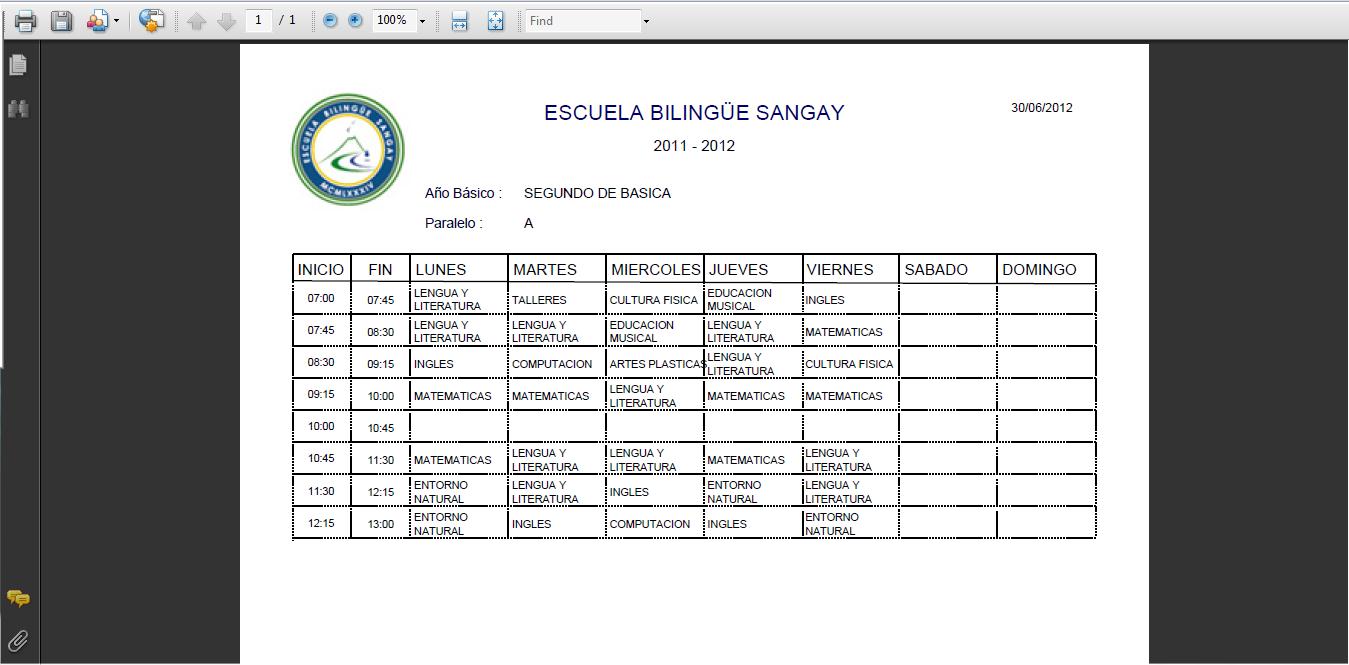 Conclusiones
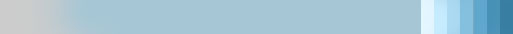 AGENDA
Introducción
Objetivos
Alcance
Problema y solución
Herramientas
Arquitectura
Metodología
Desarrollo del Proyecto
Presentación del sistema
Conclusiones
Recomendaciones
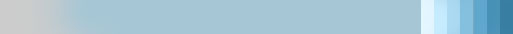 CONCLUSIONES
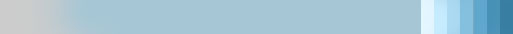 CONCLUSIONES
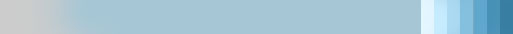 CONCLUSIONES
Recomendaciones
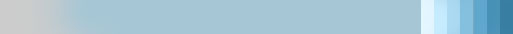 AGENDA
Introducción
Objetivos
Alcance
Problema y solución
Herramientas
Arquitectura
Metodología
Desarrollo del Proyecto
Presentación del sistema
Conclusiones
Recomendaciones
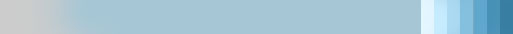 RECOMENDACIONES
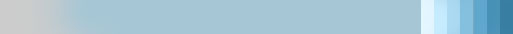 RECOMENDACIONES
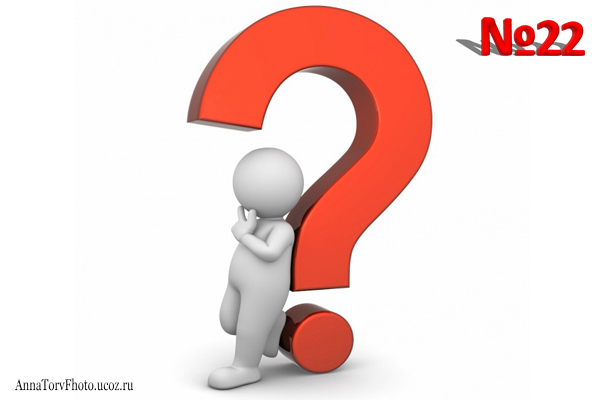 Preguntas???
Gracias.